Office of Community and Governmental Relations at the University of Pittsburgh
Amanda Ritchie
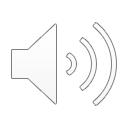 General Information
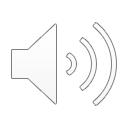 Supervisor for the placement: Jamie Ducar, Director of Community Engagement 
Also often supervised by Alex Toner, Assistant Director of Community Engagement 
Four Main Areas of Focus: Be A Good Neighbor (BAGN), Service, Oakland Engagement, and Pitt Engagement
How the University of Pittsburgh interacts, influences, learns from the neighborhood of Oakland 
August to March 
The Office of Community and Governmental Relations (CGR) and the Community Engagement Centers
Projects and Activities
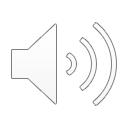 Passing out Flyers for Be A Good Neighbor Block Parties 
Attending Be A Good Neighbor Block Parties 
Organizing for Day of Caring and Christmas Day at Pitt 
Collaboration with the Tenant Workshops planning process
Attending and Collaborating on Community Conversations 
Attending Community and Local Government meetings 
Engaged Community of Practice 
Community Engaged Scholarship Forum
Community Engaged Scholarship Forum
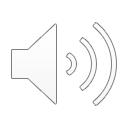 Preparation with Jamie and the CGR team 
Assisted in Organizing Poster Presentations and Workshops 
Email Communication! 
Subcommittee Participation and Full Planning Committee Participation 
Creation of Qualtrics Surveys for Posters, Workshops, and Attendees 
Assisted with Day-Of Setup and Miscellaneous tasks 
Opportunity to Engage, Learn From, and Connect with Community Engaged Practitioners  
Opportunity to Network 
Attendance of the Carnegie Classification Reception
Lessons Learned
Do not think that you are an expert when going into a community- you are not. 
LISTEN. 
Community Engaged work is happening all over the place. 
Learn as much as possible from the people in community. 
Qualtrics Surveys are great.
Connections are Key!
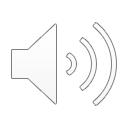